Trajedi
Konusunu tarihten ve mitolojiden alarak seyirciye hayatın acıklı ve korkunç yönlerini göstermeyi amaçlayan ve ahlaki bir ders veren manzum tiyatro türüne "Trajedi" denir.

Tragedya olarak da bilinen bu tür, ” tragoidia” sözcüğünden türemiştir.
Trajedi
→ Trajedi, Eski Yunanda doğmuş ve hayatın acıklı, korkunç yönlerini ele alan bir modern tiyatro türüdür.

→ Bu oyunlarda toplumun sahip olması gereken erdemler yüceltilerek seyirciye bir ahlak dersi verilir.

→ Tiyatro konuları günlük yaşamdan değil tarihten, efsanelerden ve mitolojiden alınmaktadır.

→ Trajedi kahramanları tanrı, tanrıça, kral, kraliçe, prens ve prensesler gibi soylu kişilerden seçilmektedir.
Trajedi
→ Klasik ve kusursuz bir üslup barındırır.

→ Oyun soylu kişilere yöneliktir ve sahnede kanlı görüntülere, kaba ve argo sözlere yer verilmez.

→ Bu türün belirleyici özelliklerinden birisi manzum olmasıdır fakat daha sonraki yıllarda nesir şeklinde de örnekler verilmiştir.

→ Bu oyunlarda ahlak ve erdemli olmak, toplumun geleneklerine bağlı kalmak son derece önemlidir. Bu konuda zayıflık gösterenler ise oyun esnasında cezalandırılır.
Trajedi
→ Oyun, başından sonuna kadar acıklı ve korkunç olayları ele aldığından izleyicide sürekli bir heyecan yaratmayı kolaylıkla başarmaktadır.

→ Üç birlik kuralı (zaman, mekan ve olayda birlik) vardır.

→ Oyunlar genellikle beş perdeden oluşur.

→ Oyunda koro da bulunmaktadır.
Teşekkür Ederiz…
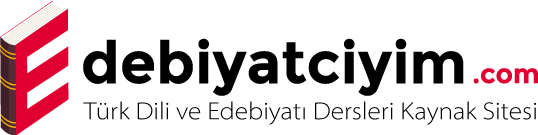 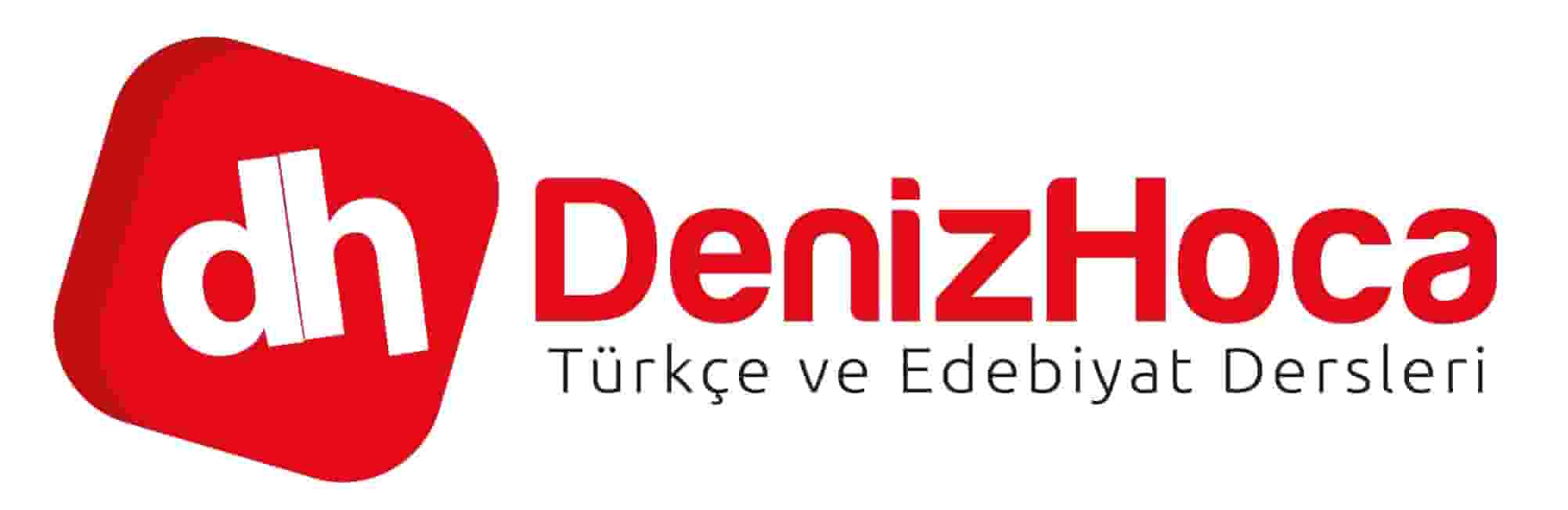